Біологічно активні речовини
Біологічно активні речовини (БАР)– це неорганічні та органічні сполуки, загальною особливістю яких є висока активність у невеликих кількостях. Вони не виконують ні будівельної, ні енергетичної функції, а забезпечують зміну швидкості обміну речовин, пристосовуючи організм до змін навколишнього середовища та здійснюють його захист від несприятливих впливів.
Біологічно активні речовини
Вітаміни
Фітогормони
Ферменти
Алкалоїди
Гормони
Фітонциди
Феромони
Антибіотики
Коротка характеристика БАР
Ферменти – каталізатори біохімічних реакцій. Термін "фермент" уперше увів у науку голландський учений XVII ст. Ван-Гельмон для речовин, що стимулюють перетворення виноградного соку у вино. Пізніше був запропонований термін – ензими. Ці терміни використовують як синоніми.
• Оксидоредуктази – каталізують окисно-відновні реакції.

• Трансферази – каталізують реакції міжмолекулярного перенесення різних хімічних груп і залишків.

• Гідролази – каталізують реакції гідролітичного розщеплення внутрішньо- молекулярних зв'язків.

• Ліази – каталізують реакції негідролітичного розщеплення, а також приєднання груп з подвійними зв'язками та зворотні реакції.

• Ізомерази – каталізують реакції ізомеризації субстратів.

• Лігази (синтетази) – забезпечують реакції синтезу речовин з використанням енергії АТФ.
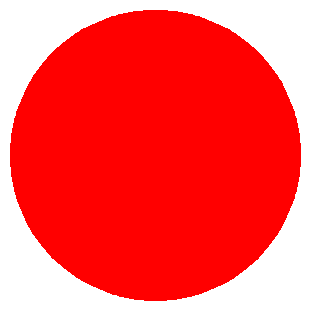 Фітогормони – гормони, які утворюються рослинами в дуже малих кількостях, регулюють їх ріст і розвиток, контролюють інтенсивність обміну речовин у клітинах і органах, що завершили ріст.
Гормони – біологічно активні речовини, які здатні включатися до біохімічних реакцій і регулювати обмін речовин та енергії.
Вітаміни - органічні сполуки різної хімічної природи, необхідні для нормального обміну речовин, росту та розвитку, підвищують стійкість організму до захворювань. На сьогодні кількість відкритих вітамінів сягає 30, їх ділять на групи.
Фітонциди – речовини, які утворюються вищими рослинами і мають бактерицидну, фунгіцидну і протистоцидну дію, а деякі з них токсично діють на комах, кліщів, червів та інших макроорганізмів, стимулюють або гальмують розвиток і ріст рослин.
Відкриття фітонцидів дало можливість з'ясувати складні співіснування між рослинами. Справа у тому, що деякі з них гальмують, а інші стимулюють розвиток та ріст інших, тобто впливають на стан фітоценозів. Для прикладу, якщо висіяти по сусідству пшеницю та альпійську фіалку, то пшениця дасть високий врожай, а фіалка не випустить жодного паростка. Ця ж фіалка, якщо росте по сусідству із капустою, проявляє такий антагонізм, що обидві рослини гинуть. Якщо вирощувати озиме жито й пшеницю на одній і тій же площі, протягом трьох років поспіль, то на четвертий рік пшениця не дасть урожай. Спостерігають, що огірки краще ростуть поряд з квасолею.
Відмічається різне співіснування і у дерев. Так, дуб і горіх не можуть рости поряд; хвойні породи дерев пригнічують ріст навіть свого родича – сосну; ясень пригнічує ріст дуба; шипшина не може рости поряд з ялиною; липа дрібнолиста пригнічує акацію жовту і бузину жовту; тополя запашна пригнічує ріст вільхи сірої. Своєрідна несумісність існує між бузиною червоною і мадриною сибірською. Водночас, магнолія стимулює проростання насіння люцерни та тимофіївки; троянди краще ростуть поряд із лілією. Вищенаведені приклади свідчать про те, що фітонциди є 
одним із вирішальних чинників природного добору рослин у фітоценозах.
Феромони - біологічно активні речовини, продукти зовнішньої секреції які виділяють тварини. Є засобами сигналізації між особинами певної популяції (сім'ї). Феромони — біологічні маркери певного біологічного виду. Виділяються спеціалізованими залозами. (екзокринні залози) або спеціальними клітинами.
Розрізняють феромони.

Епагони — статеві (аттрактанти, афродизіаки), які забезпечують зустріч і пізнавання осіб різної статі і стимулюють статеву поведінку.

Одміхніони — мітки шляху, слідові феромони; феромони для мітки території.

Торібони — феромони страху,  феромони тривоги.

Гонофіони — феромони, що викликають зміну статі.

Гамофіони — феромони статевого дозрівання.

Етофіони  — феромони поведінки, наприклад агрегаційні феромони (викликають скупчення багатьох осіб).
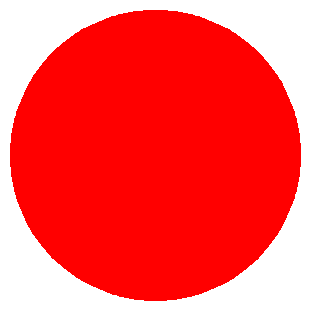